Pujian Kepada Allah S.W.T.
الْحَمْدُ للهِ
Segala puji-pujian hanya bagi Allah S.W.T.
Syahadah
وَأَشْهَدُ أَنْ لآ إِلَهَ إِلاَّ اللهُ، 
وَأَشْهَدُ أَنَّ مُحَمَّدًا عَبْدُهُ رَسُوْلُ اللهُ
Dan kami bersaksi  bahawa sesungguhnya tiada tuhan melainkan Allah, KeesaanNya tiada sekutu bagiNya dan juga kami  bersaksi bahawa nabi Muhammad S.A.W adalah Rasul  Allah.
Selawat Ke Atas 
Nabi Muhammad S.A.W
اَللهُمّ صَلّ وَسَلّمْ عَلٰى سَيِّدِنَا مُحَمّدٍ وَعَلى آلِهِ وَأَصْحَابِهِ وَمَنْ تَبِعَهُمْ بِإِحْسَانٍ إِلَى يَوْمِ الدِّيْن .
Ya Allah, Cucurilah rahmat dan sejahtera ke atas hambaMu dan rasulMu Nabi Muhammad S.A.W dan ke atas keluarganya dan para sahabatnya.
Pesanan Takwa
اتّقُوا اللهَ حَقّ تُقَاتِهِ وَلاَ تَمُوْتُنَّ إِلاّ وَأَنْتُمْ مُسْلِمُوْنَ
Bertakwalah kepada Allah semasa dalam kesenangan  ataupun dalam kesusahan, semoga kita memperolehi keuntungan.
Patuh arahan dan SOP yang dikeluarkan oleh ulil amri dalam menangani penularan wabak Covid 19.
Surah An Nisa’ , ayat 59
يَا أَيُّهَا الَّذِينَ آمَنُوا أَطِيعُوا اللَّهَ وَأَطِيعُوا الرَّسُولَ وَأُولِي الْأَمْرِ مِنكُمْ
“Wahai orang yang beriman, taatilah Allah dan taatilah Rasul, serta pemimpin di kalangan kamu”.
Persiapan Diri
1
Meningkatkan kesedaran diri dan merasakan bahawa setiap perkara adalah di bawah aturan Allah SWT.
Pupuk rasa pengharapan kepada rahmat Allah
2
Norma baharu sebagai seorang Muslim yang bertanggungjawab dan berperanan perlu diteruskan.
Kembali kepada tugas asasi
Persiapan Diri
3
Persediaan bagi perkara yang lebih mencabar
4
Meletakkan sebesar-besar nilaian manusia adalah pada agamanya.
Firman Allah Taala Dalam 
Surah Fussilat, Ayat: 53
سَنُرِيهِمْ آيَاتِنَا فِي الْآفَاقِ وَفِي أَنفُسِهِمْ حَتَّىٰ يَتَبَيَّنَ لَهُمْ أَنَّهُ الْحَقُّ ۗ أَوَلَمْ يَكْفِ بِرَبِّكَ أَنَّهُ عَلَىٰ كُلِّ شَيْءٍ شَهِيدٌ
Kami akan perlihatkan kepada mereka tanda-tanda kekuasaan Kami di merata-rata tempat dan pada diri mereka sendiri, sehingga ternyata kepada mereka bahawa Al-Qur'an adalah benar. Belumkah cukup bagi mereka bahawa Tuhanmu mengetahui dan menyaksikan tiap-tiap sesuatu?
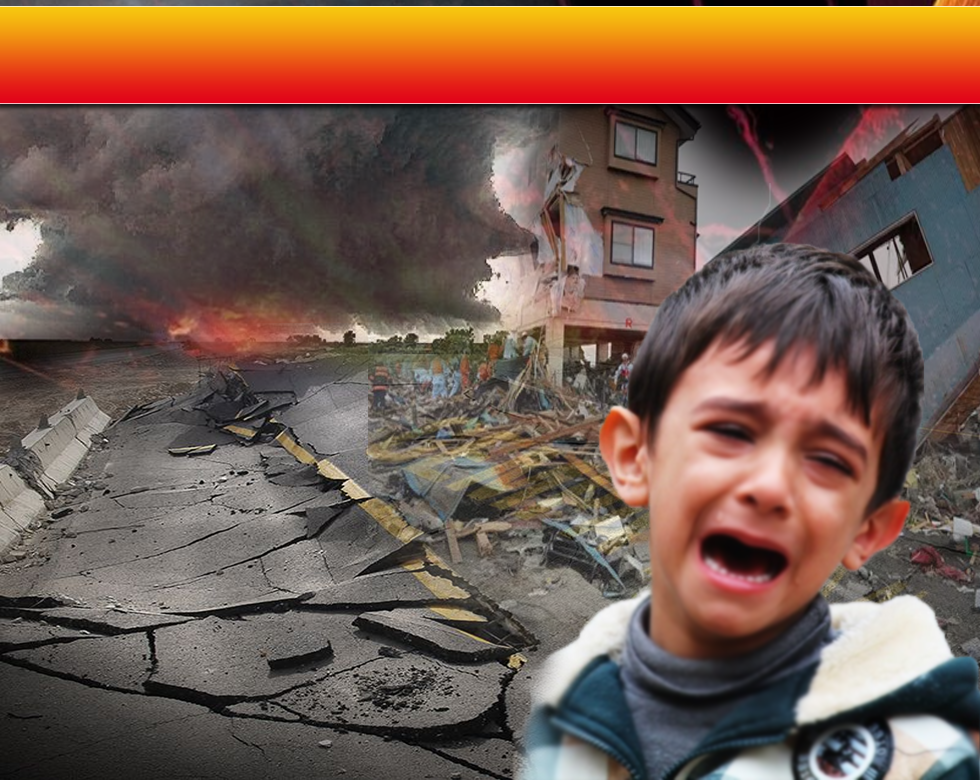 أَقُوْلُ قَوْلِيْ هَذَا وَأَسْتَغْفِرُ اللهَ الْعَظِيْمَ لِيْ وَلَكُمْ، وَلِسَائِرِ الْمُسْلِمِيْنَ وَالْمُسْلِمَاتِ، وَالْمُؤْمِنِيْنَ وَالْمُؤْمِنَاتِ فَاسْتَغْفِرُوْهُ، فَيَا فَوْزَ الْمُسْتَغْفِرِيْنَ، وَياَ نَجَاةَ التَّائِبِينَ.
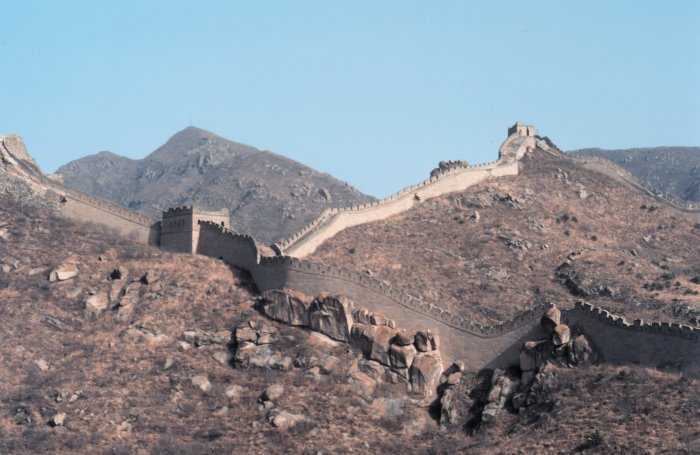 Doa 
Antara Dua Khutbah
Aamiin Ya Rabbal Aalamin..
 Tuhan Yang Memperkenankan 
Doa Orang-orang Yang Taat, 
Berilah Taufik Kepada 
Kami Di Dalam Mentaatimu, 
Ampunilah Kepada Mereka 
Yang Memohon Keampunan.
Aamiin……
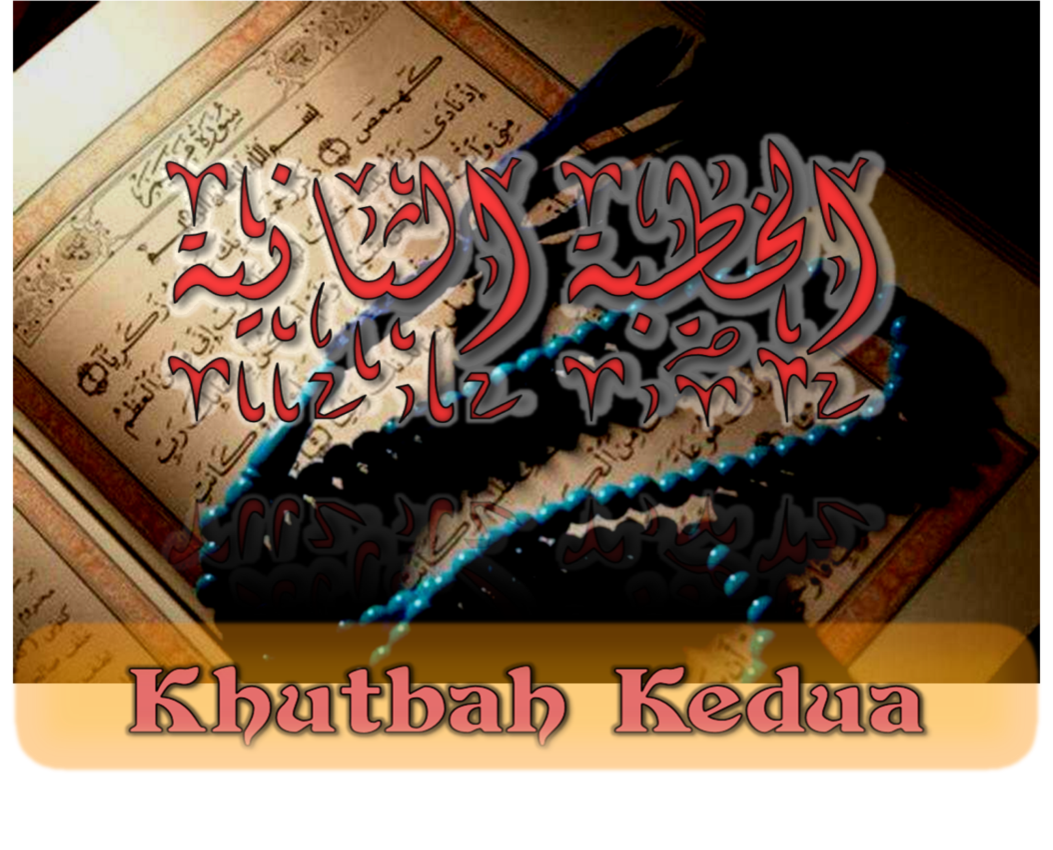 Pujian Kepada Allah S.W.T.
الْحَمْدُ لِلَّهِ
Segala puji-pujian hanya bagi Allah S.W.T.
Syahadah
وَأَشْهَدُ أَنْ لآ إِلَهَ إِلاَّ اللهُ وَحْدَهُ لاَ شَرِيْكَ لَهُ، 
وَأَشْهَدُ أَنَّ مُحَمَّدًا عَبْدُهُ وَرَسُولُهُ
Aku naik saksi bahawasanya tiada Tuhan selain Allah yang Maha Esa, tiada sekutu bagiNya  serta aku naik saksi bahawa Nabi Muhammad, hambaNya dan RasulNya.
Selawat Ke Atas Nabi SAW
اللَّهُمَّ صَلِّ وَسَلِّمْ وَبَارِكْ عَلَى سَيِّدِنَا مُحَمَّدٍ، 
وَعَلَى آلِهِ وَأَصْحَابِهِ وَأَتْبَاعِهِ إِلَى يَوْمِ الدِّيْنِ.
Ya Allah, cucurilah rahmat dan kesejahteraan ke atas junjungan kami, nabi Muhammad SAW dan ke atas keluarganya, dan ke atas para sahabatnya serta pengikut Baginda.
Pesanan Taqwa
اتَّقُوا اللهَ، أُوْصِيْكُمْ وَنَفْسِيْ بِتَقْوَى اللهِ وَطَاعَتِهِ لَعَلَّكُمْ تُفْلِحُوْنَ.
Marilah kita sama-sama meningkatkan ketaqwaan kepada Allah dengan bersungguh-sungguh mentaati segala perintahnya dan menjauhi segala larangannya, kerana hanya orang-orang yang bertaqwa sahaja yang akan mencapai kejayaan di hari akhirat kelak.
Perbanyakkan Ucapan Selawat dan Salamt Kepada rasulullah SAW
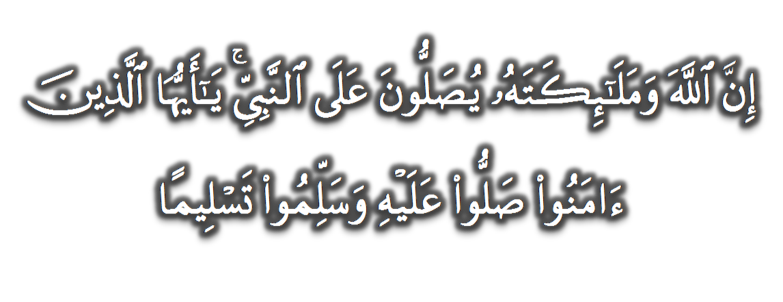 (Surah Al-Ahzab : Ayat 56)
“Sesungguhnya Allah Taala Dan Para MalaikatNya Sentiasa Berselawat Ke Atas Nabi (Muhammad).
Wahai Orang-orang Beriman! Berselawatlah Kamu 
Ke Atasnya Serta Ucapkanlah Salam Sejahtera Dengan Penghormatan Ke Atasnya Dengan Sepenuhnya”.
Selawat
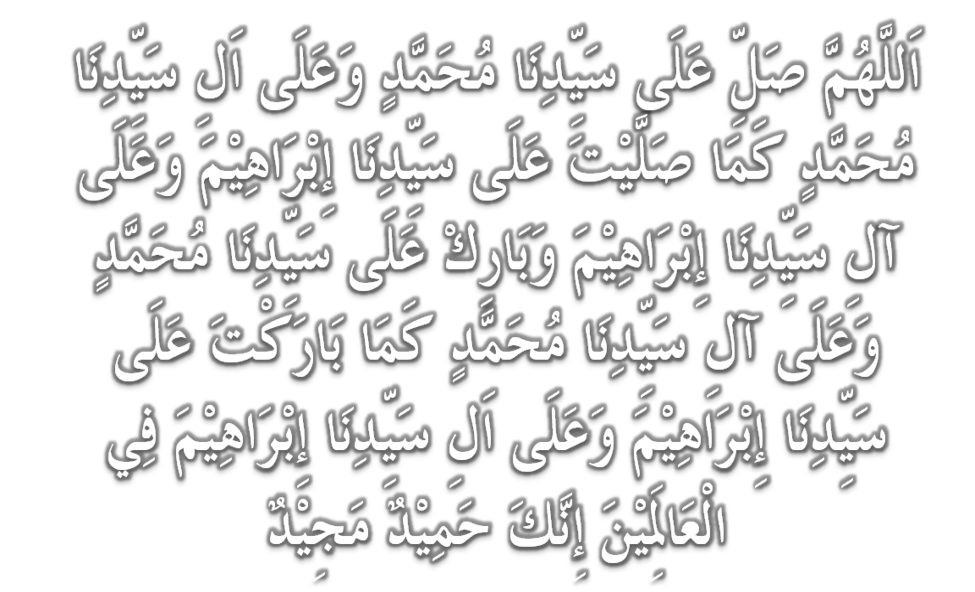 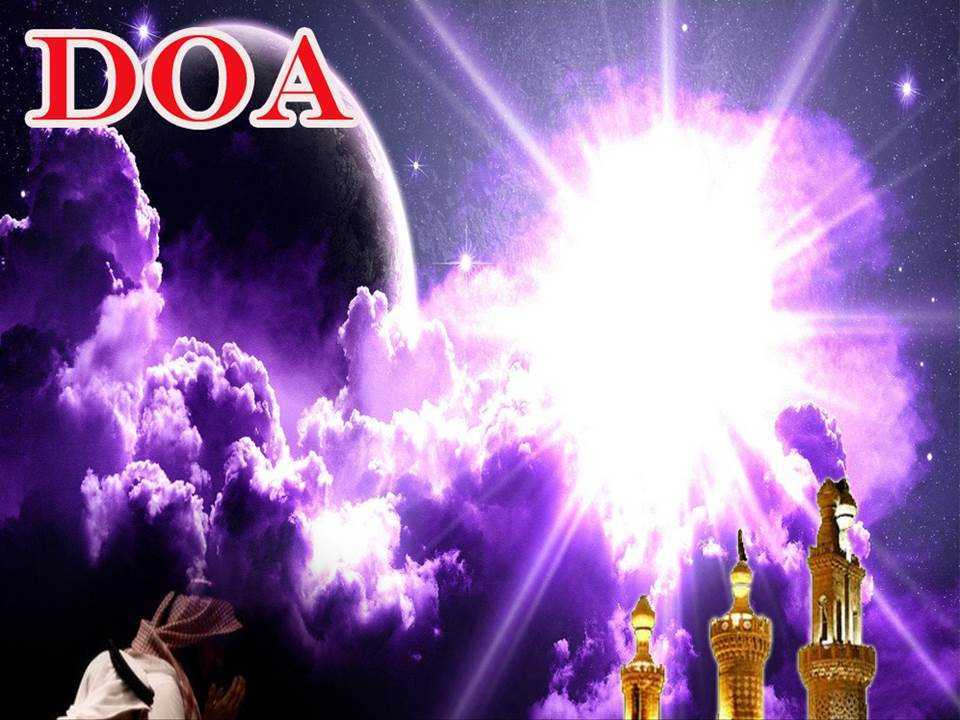 اللَّهُمَّ اغْفِرْ لِلْمُؤْمِنِيْنَ وَالْمُؤْمِنَاتِ، وَالْمُسْلِمِيْنَ وَالْمُسْلِمَاتِ،، الأَحْيَاءِ مِنْهُمْ وَالأَمْوَات، 
إِنَّكَ سَمِيْعٌ قَرِيْبٌ مُجِيْبُ الدَّعَوَات.
Ya Allah, Ampunkanlah Dosa Golongan Muslimin Dan Muslimat, Mu’minin Dan Mu’minaat, samada yang  masih hidup atau yang telah mati. Sesungguhnya Engkau Maha Mendengar dan Maha Memakbulkan segala permintaan.
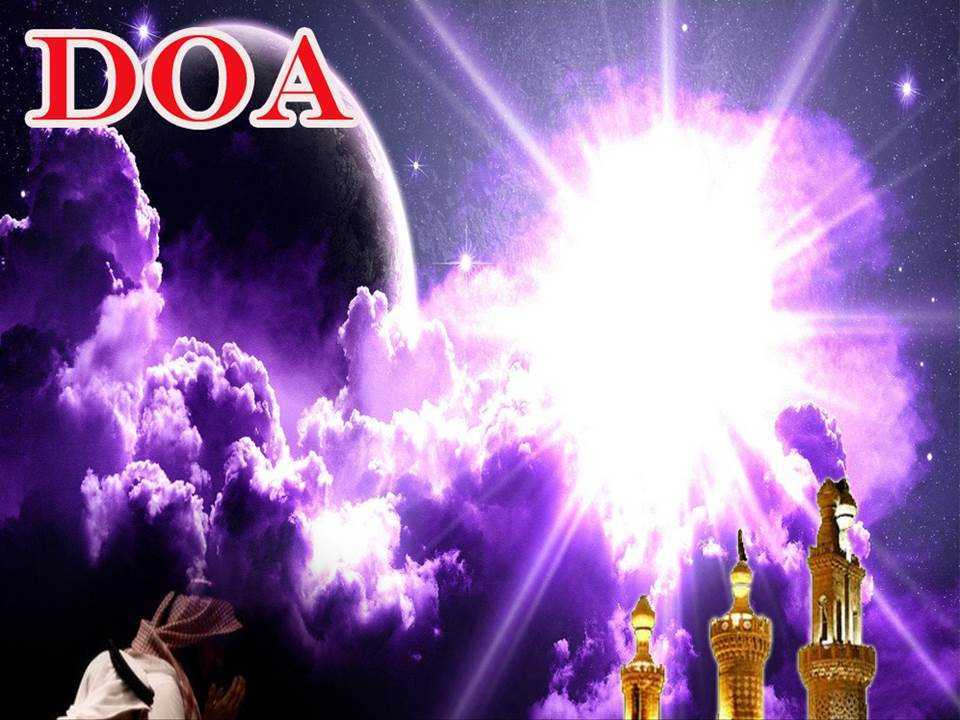 اللَّهُمَّ ادْفَعْ عَنَّا الْبَلَاءَ وَالْوَبَاءَ وَالْفَحْشَاءَ مَا لَا يَصْرِفُهُ غَيْرُكَ. اللَّهُمَّ إِنَّا نَعُوذُ بِكَ مِنَ البَرَصِ وَالْجُنُونِ وَالْجُذَامِ وَسَيِّئِ الأَسْقَامِ،	اللَّهُمَّ اشْفِ مَرْضَانَا وَارْحَمْ مَوْتَانَا وَالْطُفْ بِنَا فِيمَا نَزَلَ بِنَا.
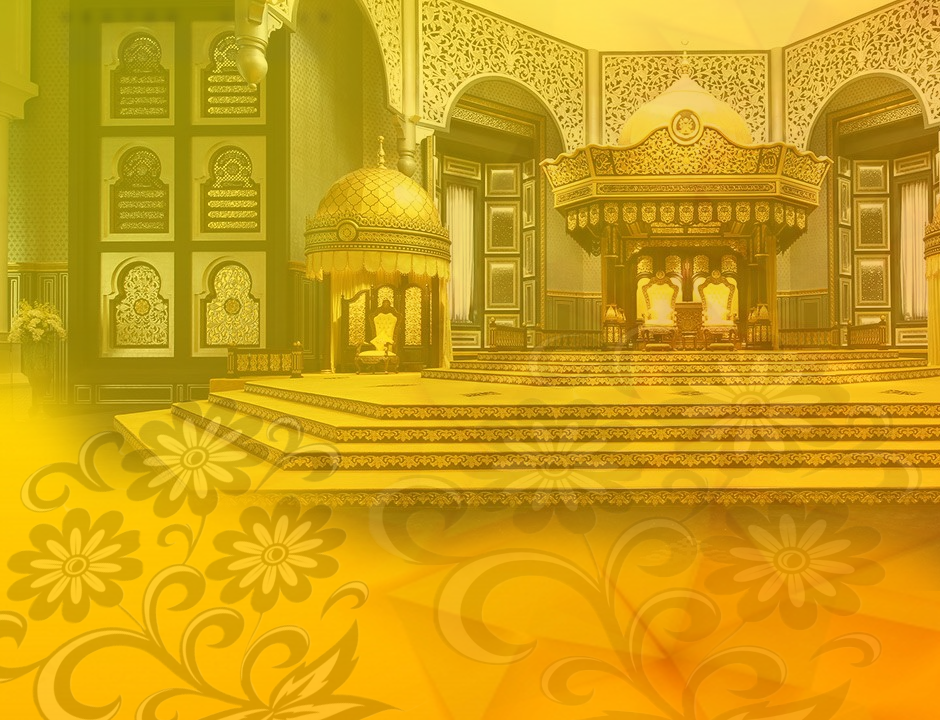 Ya Allah…
Peliharakanlah Dengan Senantiasa Mendapat Pertolongan, Hidayah, Taufiq, Kesihatan dan Keselamatan DariMu

Ya Allah… Yang Maha Pemurah
Kebawah Duli Yang Maha Mulia Raja Kami, 
Al Wathiqu Billah Sultan Mizan Zainal Abidin Ibni 
Al Marhum Sultan Mahmud Al Muktafi Billah Shah, Limpahilah RahmatMu Untuk Baginda, Juga Untuk Sultanah Nur Zahirah Terengganu
Peliharakanlah Ya Allah… Putera Puteri Ahli Keluarga , Keturunan dan Kerabat Baginda
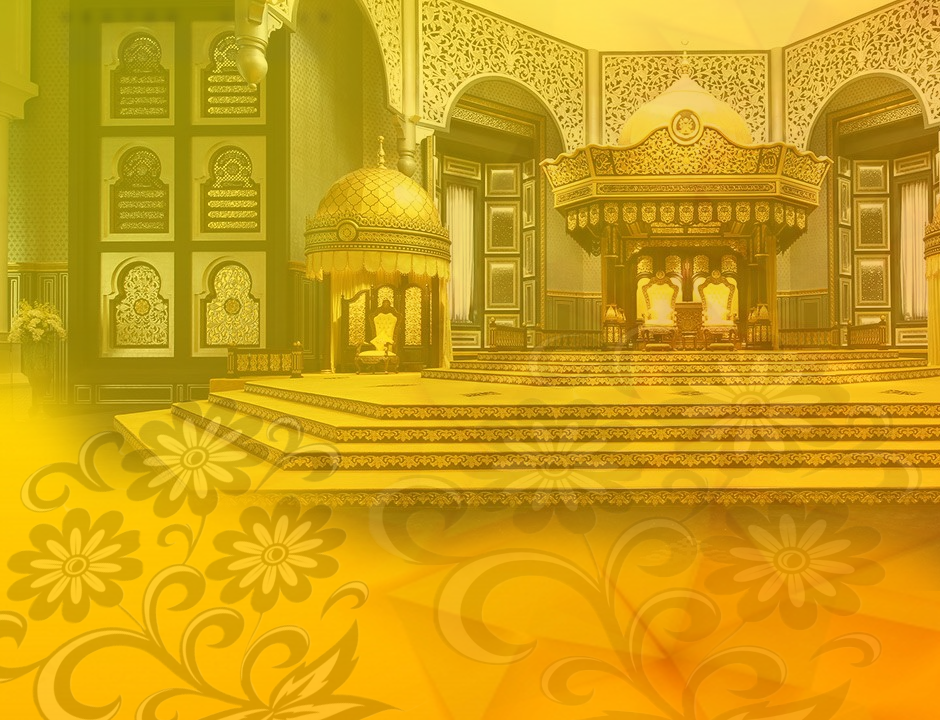 Ya Allah…
Peliharakanlah Para Ulama, 
Semua Pembesar, Hakim-hakim, 
Pegawai Kerajaan dan Rakyat Jelata 
Baginda Dari Kalangan Orang Islam dan 
Mereka Yang Beriman Lelaki Perempuan 
Di Dunia Dan Akhirat Dengan
Segala RahmatMu Wahai Allah Yang Maha Penyayang

Ya Allah…
Peliharakanlah Juga Raja Muda Kami
Tengku Muhammad Ismail Ibn Al Wathiqu Billah 
Sultan Mizan Zainal Abidin
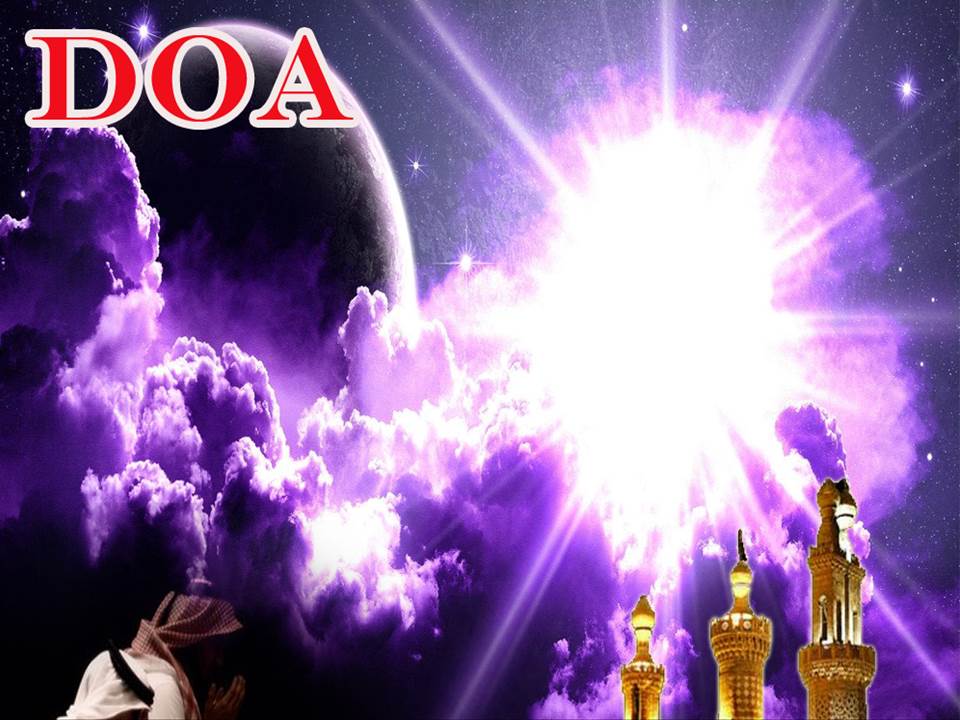 رَبَّنَا آتِنَا فِي الدُّنْيَا حَسَنَةً وَفِي الآخِرَةِ حَسَنَةً  وَقِنَا عَذَابَ النَّارِ. وَصَلَّى اللهُ عَلىَ سَيِّدِنَا مُحَمَّدٍ وَعَلىَ آلِهِ وَصَحْبِهِ وَسَلَّمْ. وَالْحَمْدُ للهِ رَبِّ الْعَالَمِيْنَ.

Ya Allah… 
Kurniakanlah Kepada Kami Kebaikan Di Dunia Dan Kebaikan Di Akhirat Serta Hindarilah Kami Dari Seksaan Neraka.
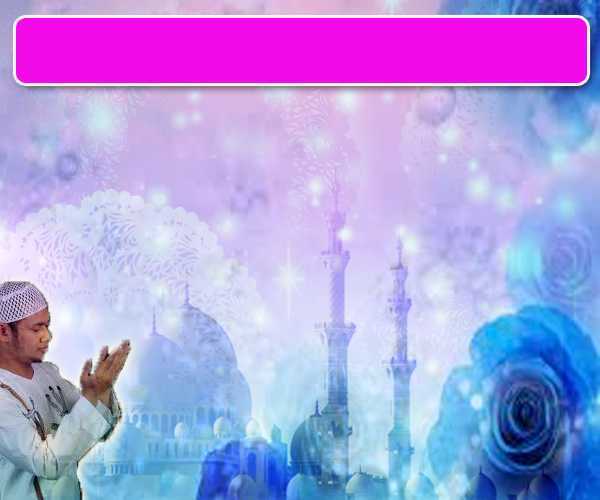 Wahai Hamba-hamba Allah….
Sentiasala mengingati Allah,
Nescaya Dia Akan Mengingatimu 
Dan Bersyukurlah Di Atas Nikmat-nikmatNya Nescaya Dia Akan Menambahkan Lagi Nikmat Itu Kepadamu, dan Pohonlah 
Dari Kelebihannya, Nescaya Akan Diberikannya  Kepadamu. Dan Sesungguhnya Mengingati Allah Itu Lebih Besar (Faedah Dan Kesannya) Dan (Ingatlah) Allah Mengetahui Apa  Yang Kamu Kerjakan.